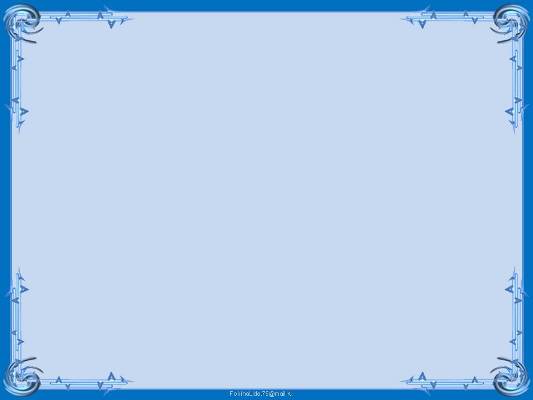 «Прочитай и  подбери картинку»


Подготовила: Кондакова Н.Д.
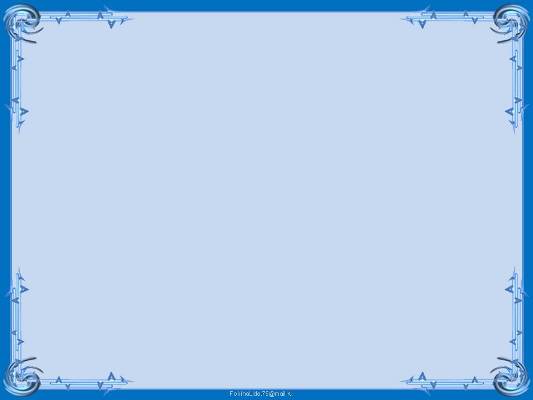 Цель игры: упражнять детей в чтении слов –
 названий видов зимнего паралимпийского спорта в г. Сочи: слалом, биатлон, лыжные гонки, следж-хоккей, кёрлинг, кросс. Закреплять знания о зимних паралимпийских видах спорта.

Ход игры: «Дети, прочитайте слово – название зимнего вида паралимпийского спорта. Подберите картинку.
(Ребенок называет первую слева или вторую).

Проверка выполнения задания:  неправильно выбранная картинка исчезает.
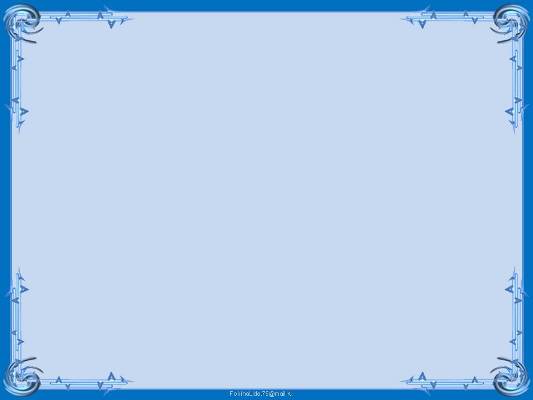 Слалом
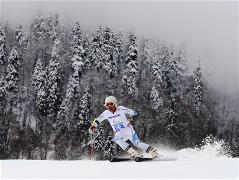 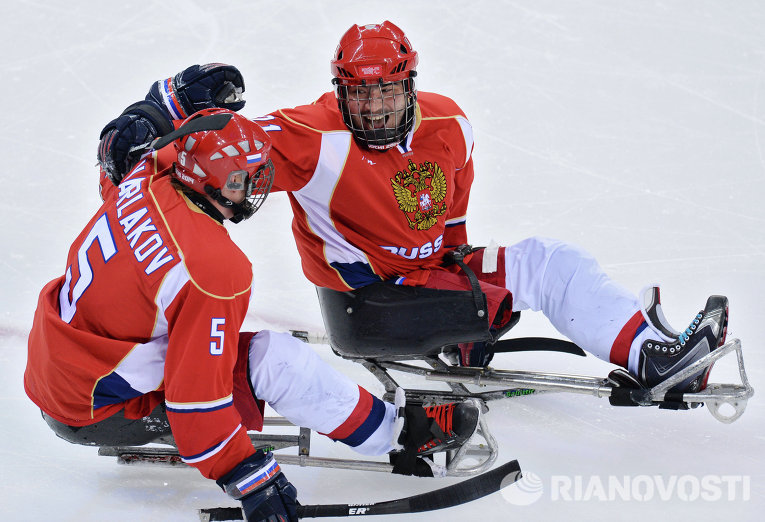 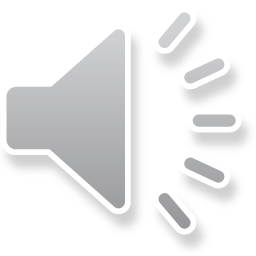 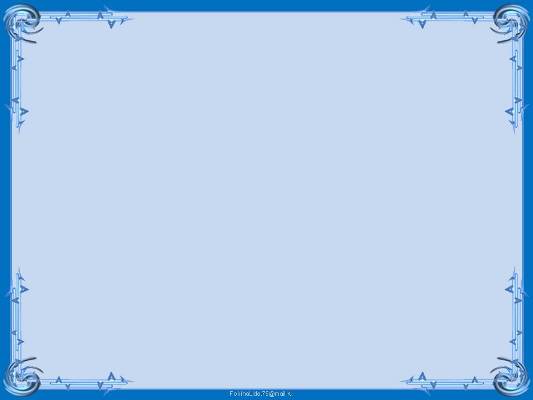 Биатлон
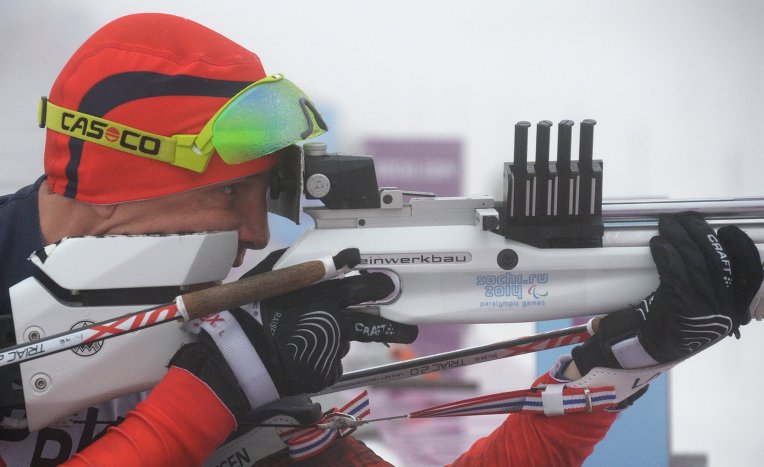 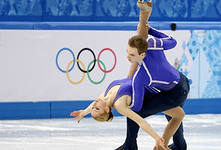 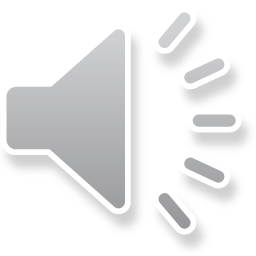 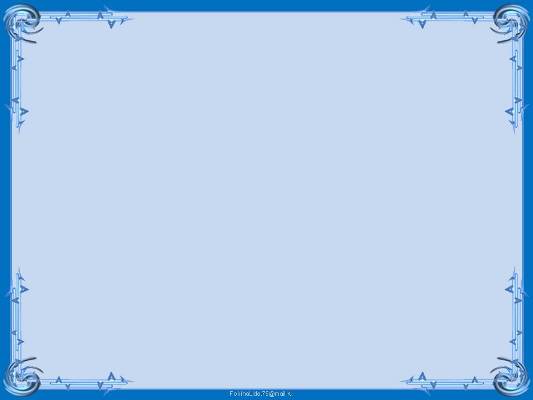 Лыжные гонки
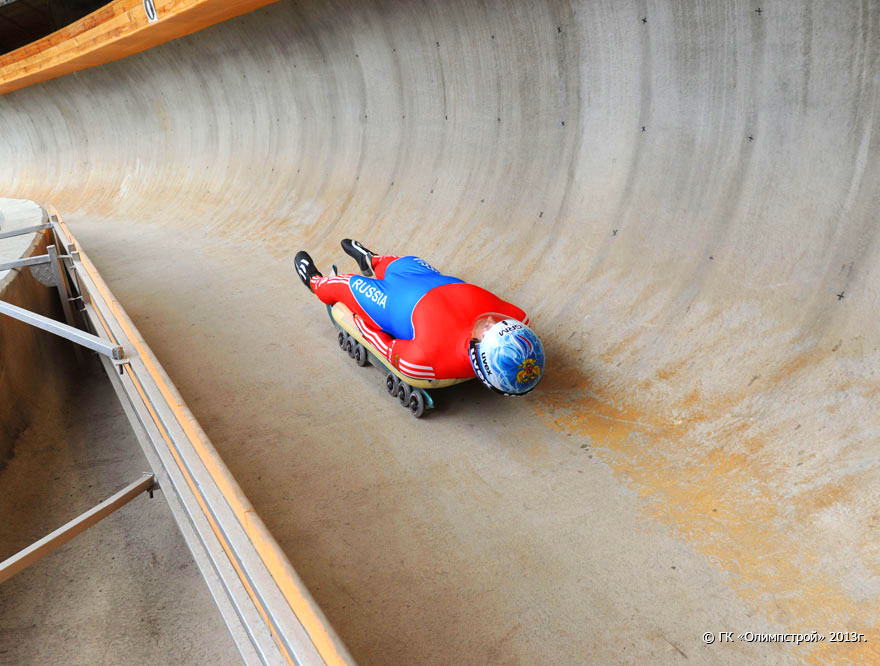 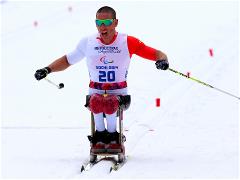 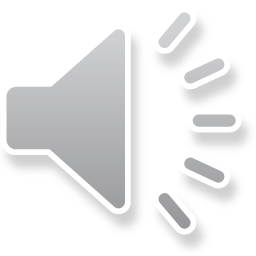 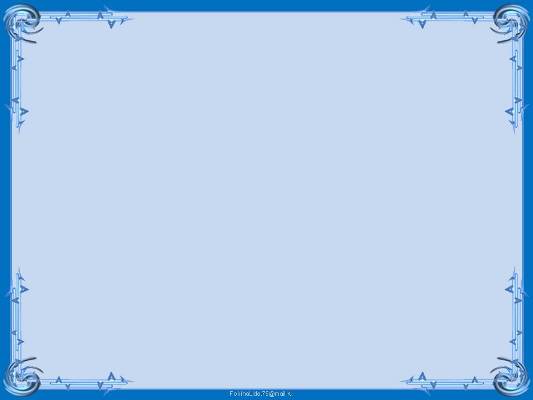 Следж - хоккей
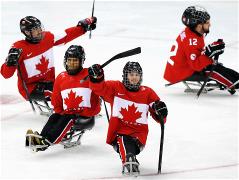 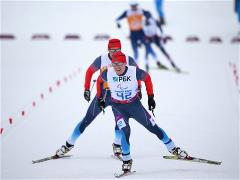 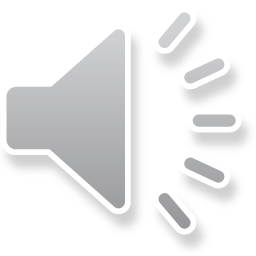 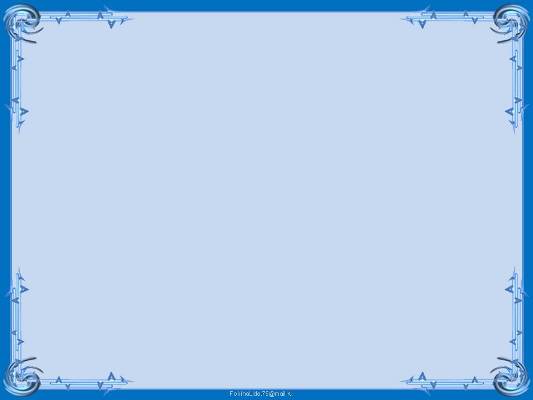 Кёрлинг
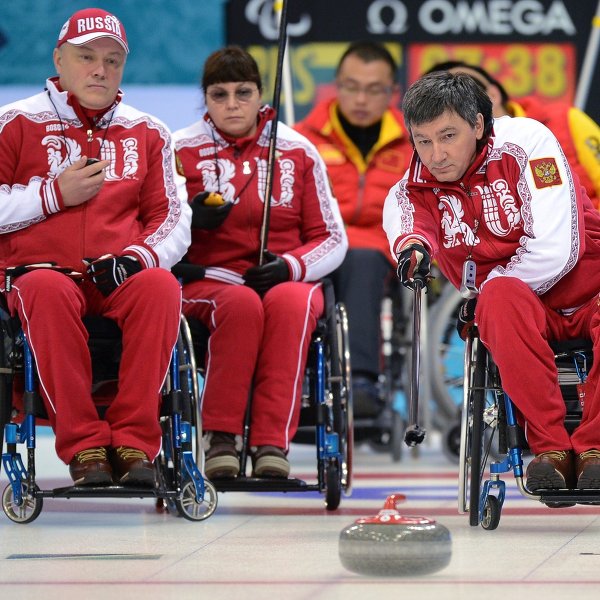 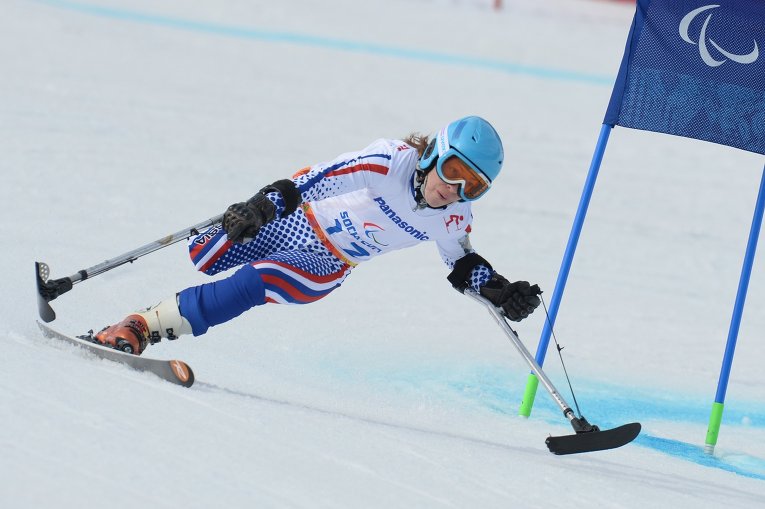 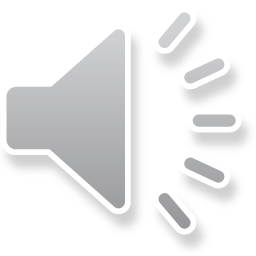 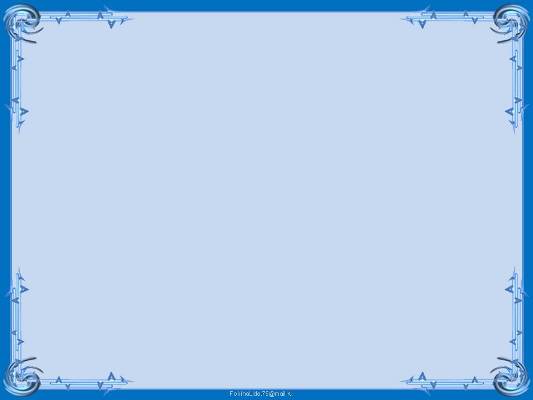 Кросс
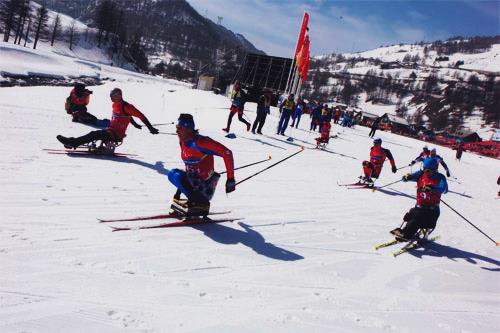 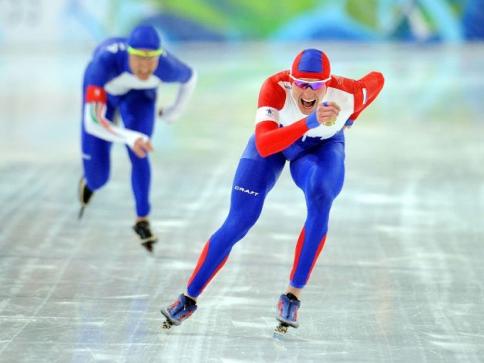 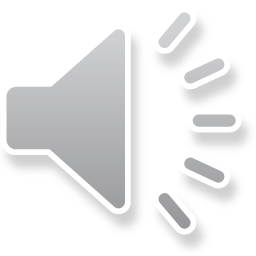